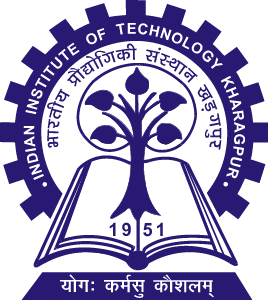 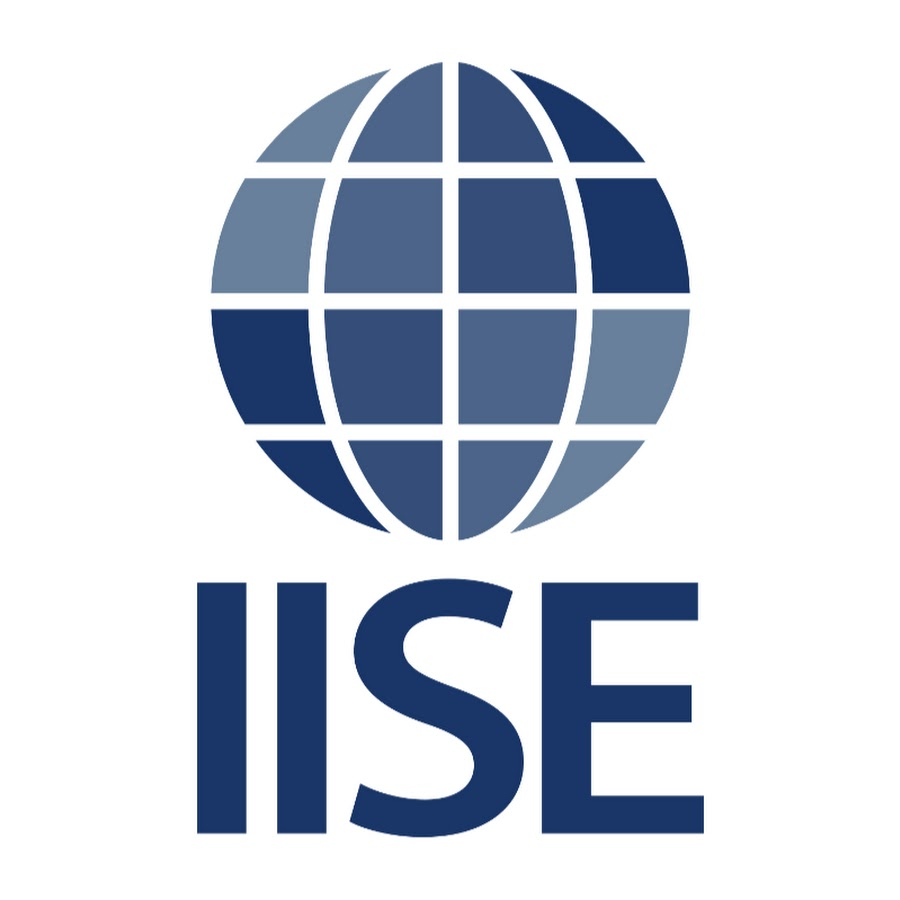 VISHLESHAN 22
jointly organized by
Department of Industrial and Systems Engineering, IIT Kharagpur 
and
IISE University Chapter (#660) IIT Kharagpur